Smithsonian Transcription Center Transcribe-a-thon
[[organization hosting]]
[[date]]
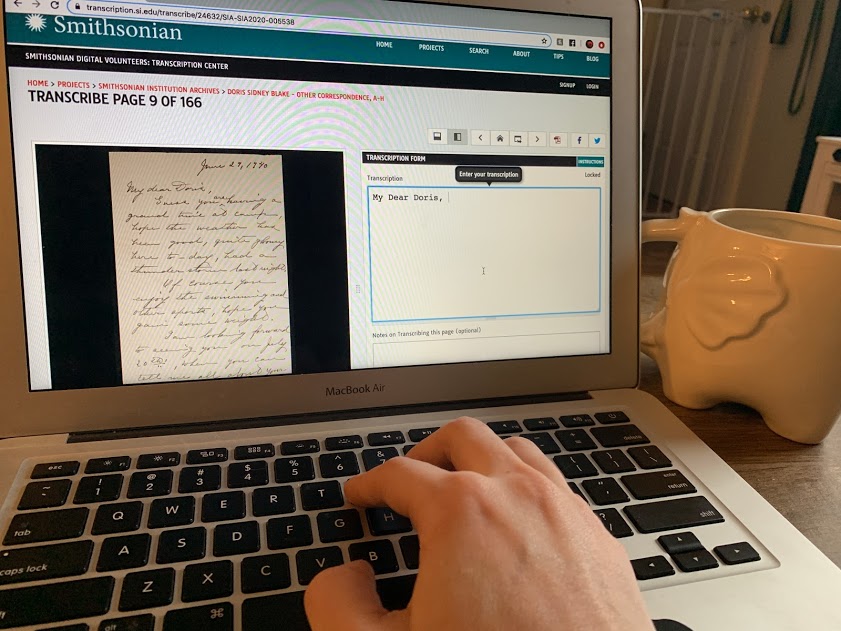 Smithsonian Transcription Center
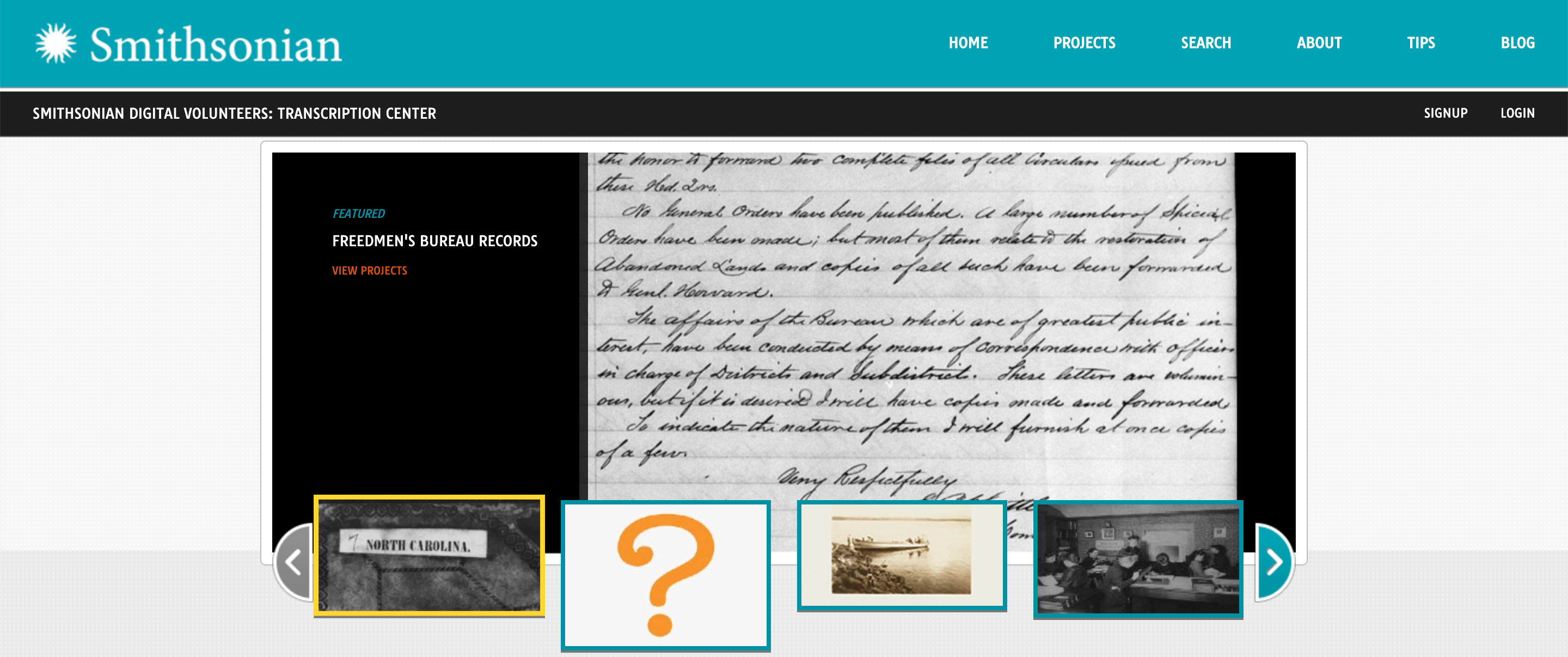 transcription.si.edu
Background
Founded in 2013, the Smithsonian Transcription Center is a website inviting the public to collaboratively transcribe, review, and explore, digitized Smithsonian collections. This work makes our historic materials more readable, accessible, and text-searchable across our online databases and other major search engines.
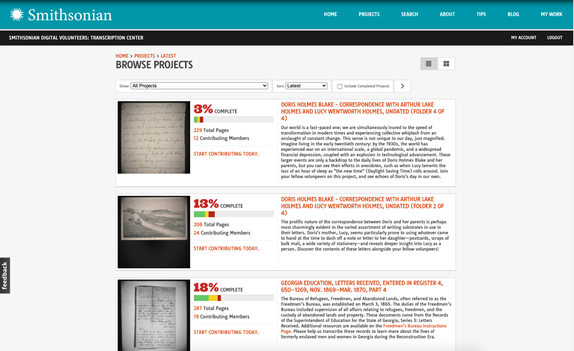 Impact
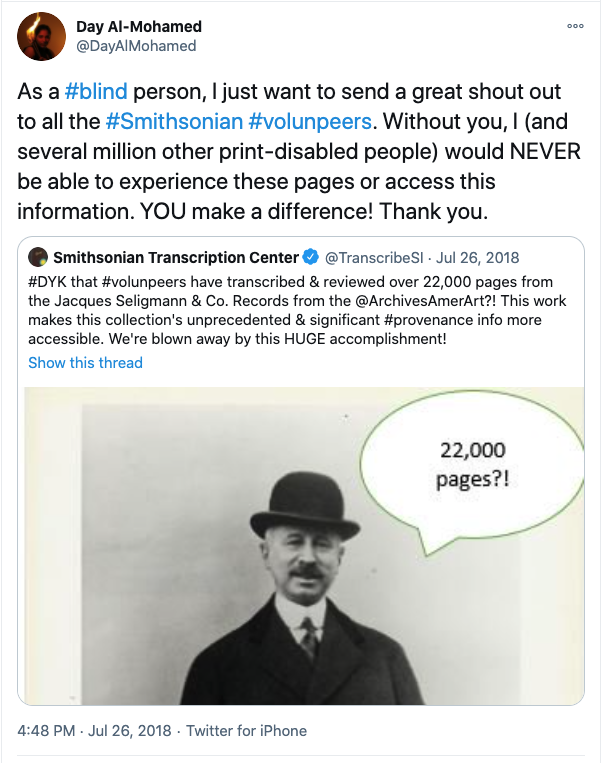 Transcription enables: 
New discoveries
Enhanced access to historic collections
Keyword-level searchability 
Connections across collections inside (and outside!) the Smithsonian
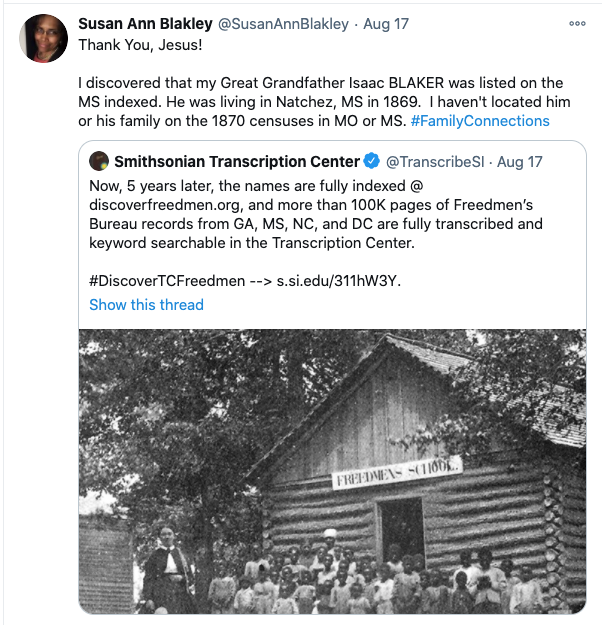 Introductory Video
Getting Started
Step 1: Register for an account





transcription.si.edu/user/login
Step 2: Review Instructions





transcription.si.edu/tips
Step 3: Explore Projects 





transcription.si.edu/projects
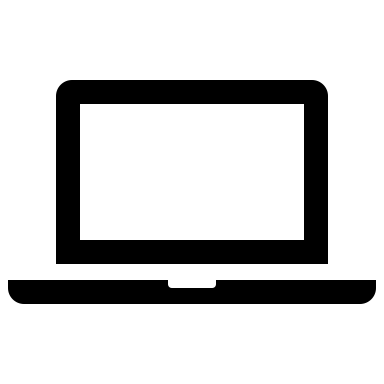 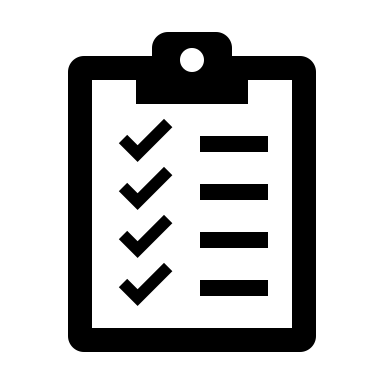 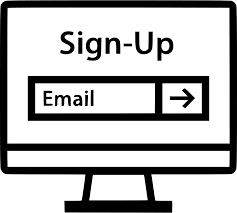 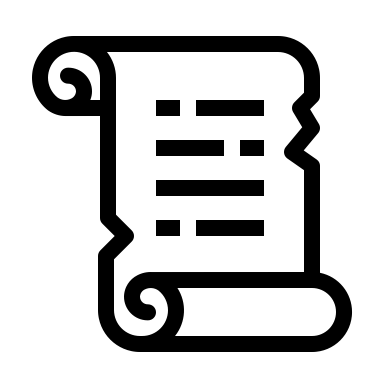 Step 4: Transcribe or Review
Review
Transcribe
Choose an ongoing project
To start -> click the blue “Transcribe” button or scroll down to find pages (gray or red) labeled “Start/Continue Transcribing”
Type in the transcription box exactly what you see written in the original document
 Helpful Resources: 
General Instructions
Introductory Video
Chose an ongoing project
To start -> click the orange “Review” button or scroll down to find pages (yellow) labeled “Needs Review”
Carefully compare the typed transcription with the original document, checking for any missed words or errors – if found, click “reopen for editing”
Helpful Resources: 
Review instructions 
Review Tips
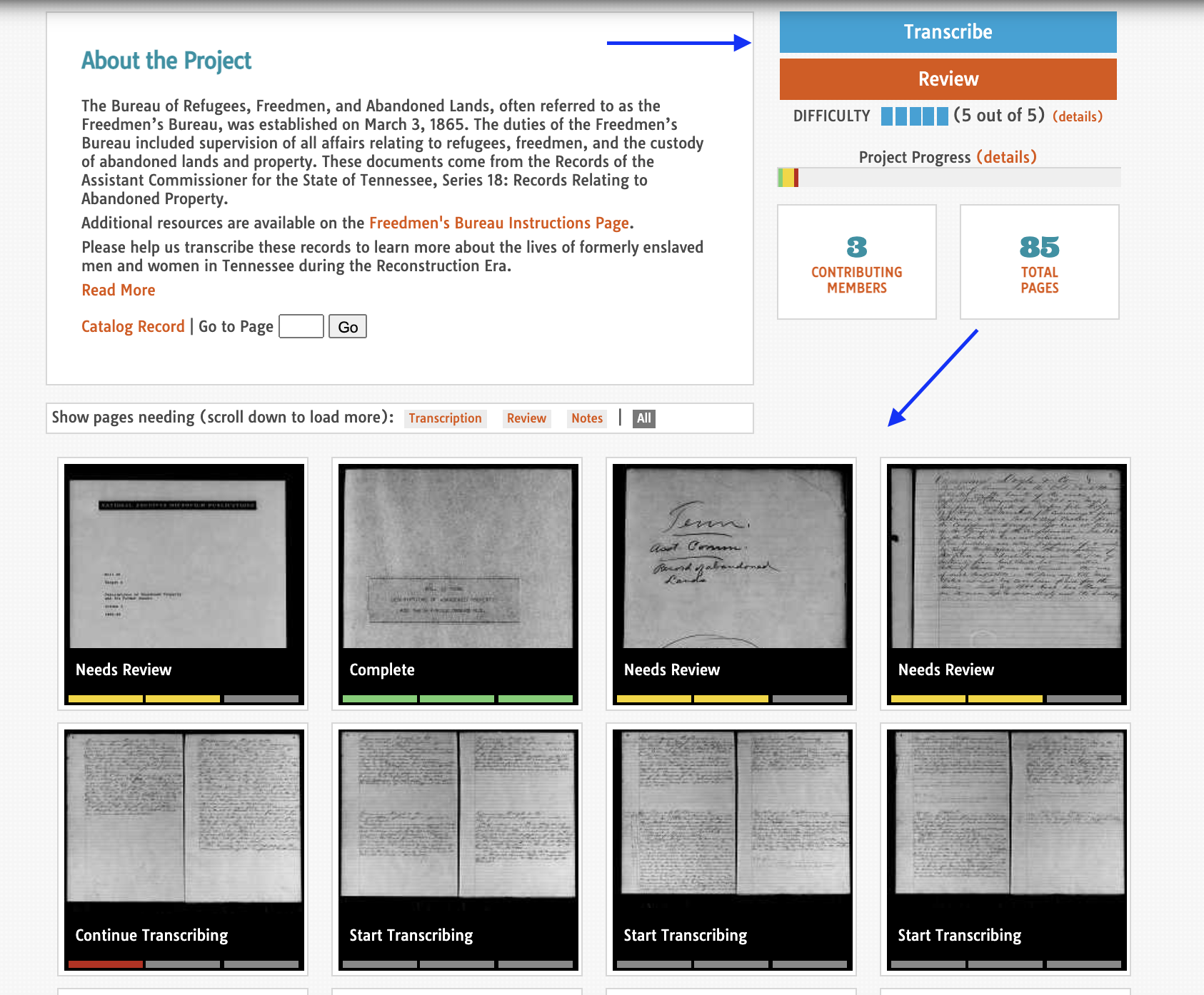 When in Doubt:
Review the overall TIPS page (including a helpful instructional video) -> https://transcription.si.edu/tips
Search for individual names, places, etc. within the TC “search” page or via Google OR click on the catalog record link in the project to learn more about the collection.
Review other completed pages in the project you’re working on to see how others have done it.
Stuck on a word? Type [[?]] and ”save”
Reach out! Via the “Feedback button” or email at transcribe@si.edu
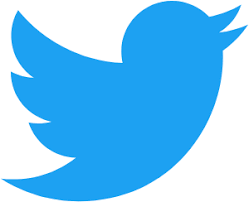 Transcribe@si.eduShare your experience!@TranscribeSI@smithsoniantranscriptioncenter#WhyITranscribe#MyTCDiscovery#Volunpeers
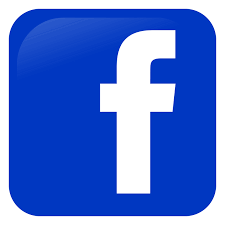 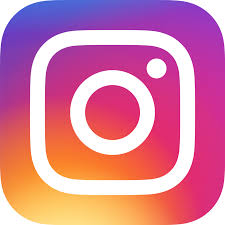